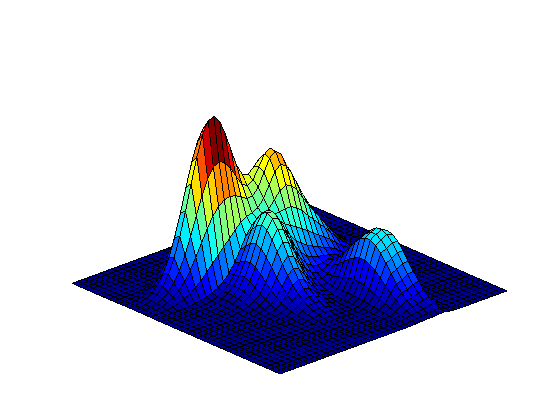 Scalable Training of Mixture Models via Coresets
Daniel 
Feldman
Matthew
Faulkner
Andreas Krause
MIT
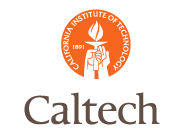 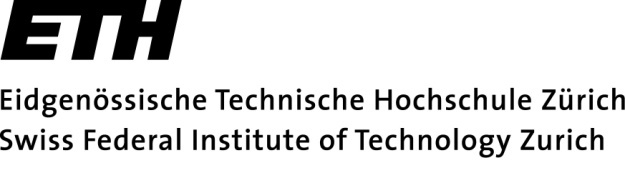 Fitting Mixtures to Massive Data
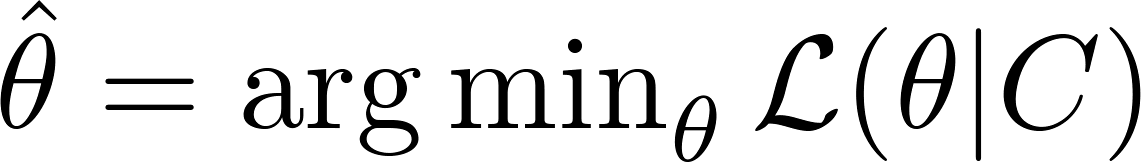 EM, generally expensive
Weighted EM, fast!
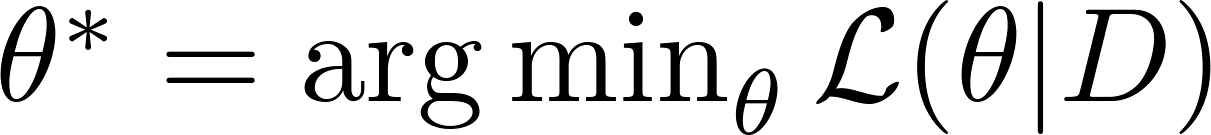 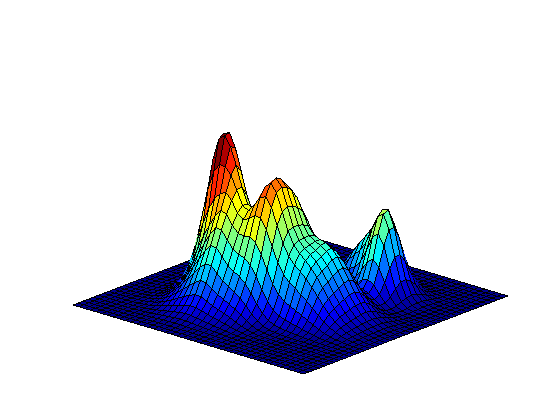 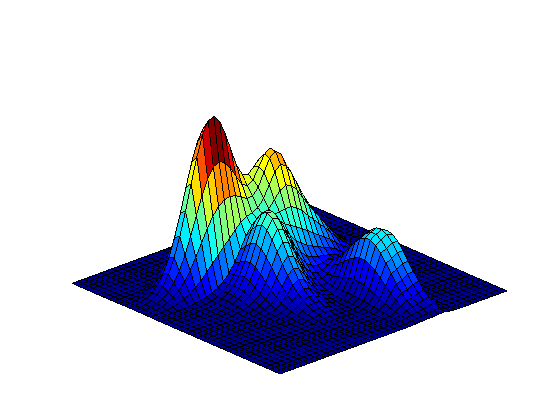 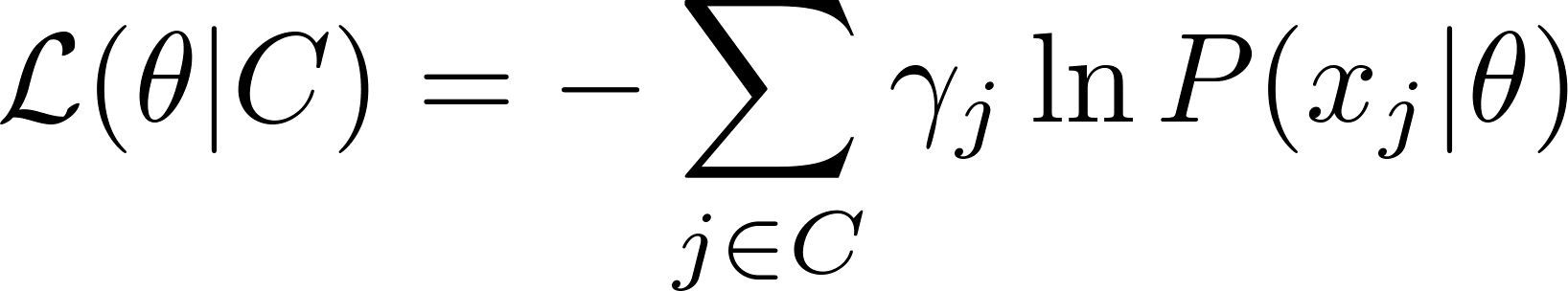 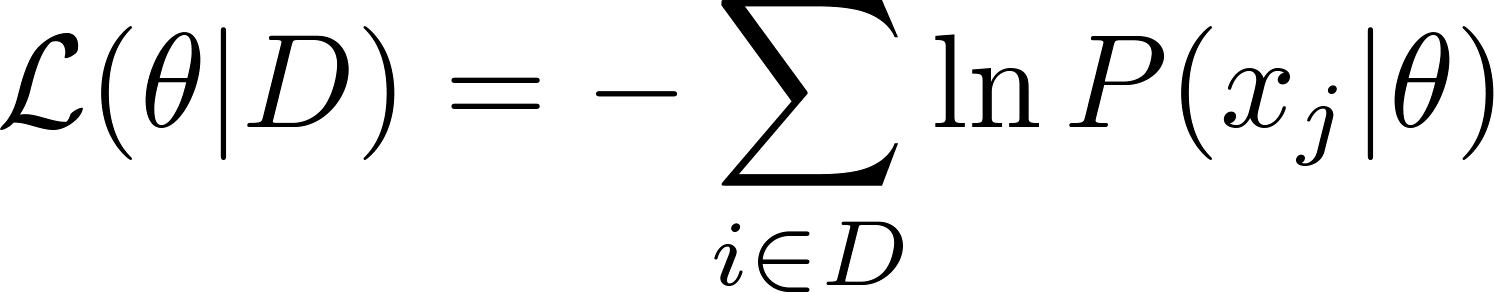 Importance
Sample
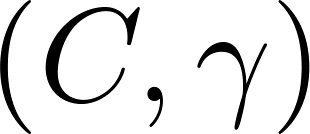 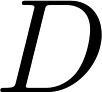 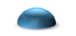 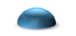 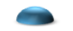 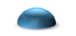 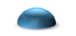 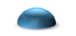 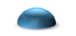 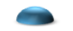 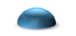 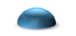 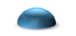 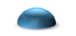 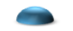 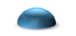 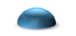 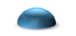 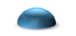 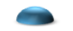 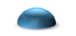 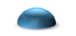 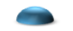 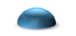 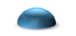 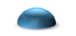 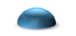 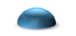 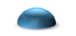 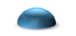 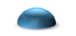 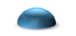 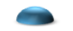 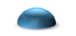 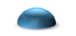 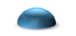 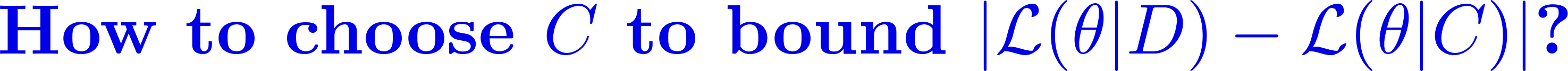 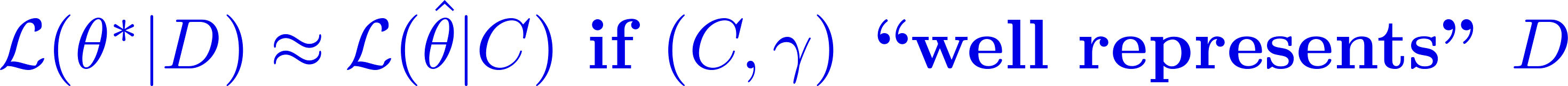 Coresets for Mixture Models
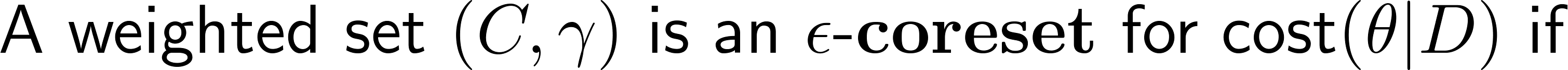 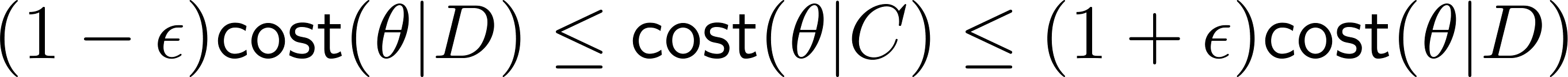 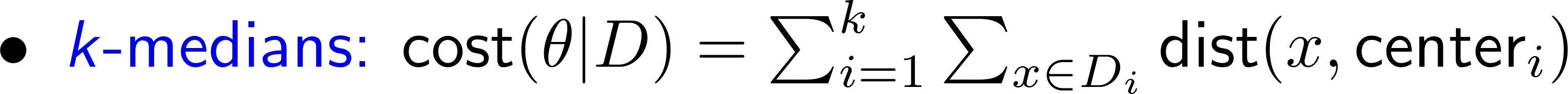 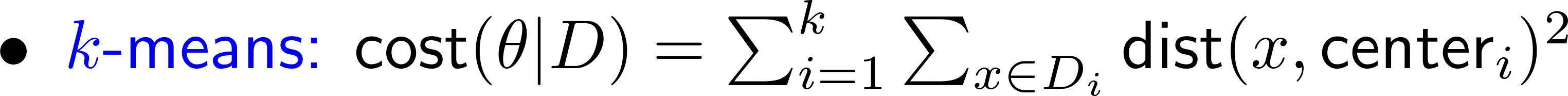 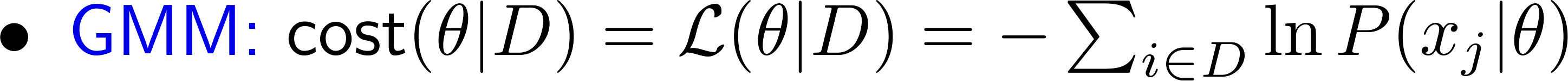 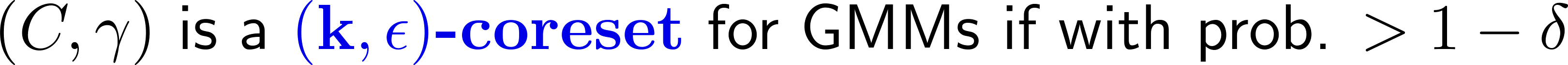 *
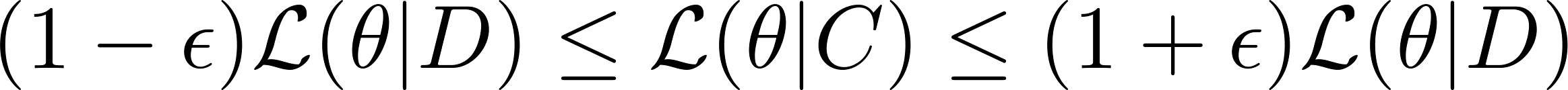 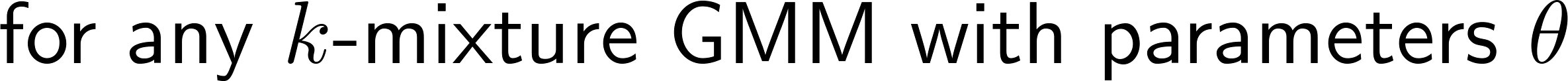 Naïve Uniform Sampling
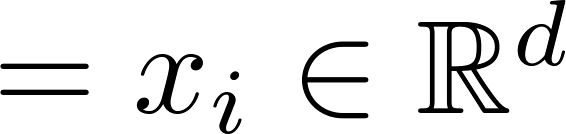 4
Naïve Uniform Sampling
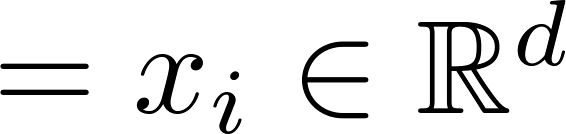 Small cluster is missed
Sample a set U of m points uniformly
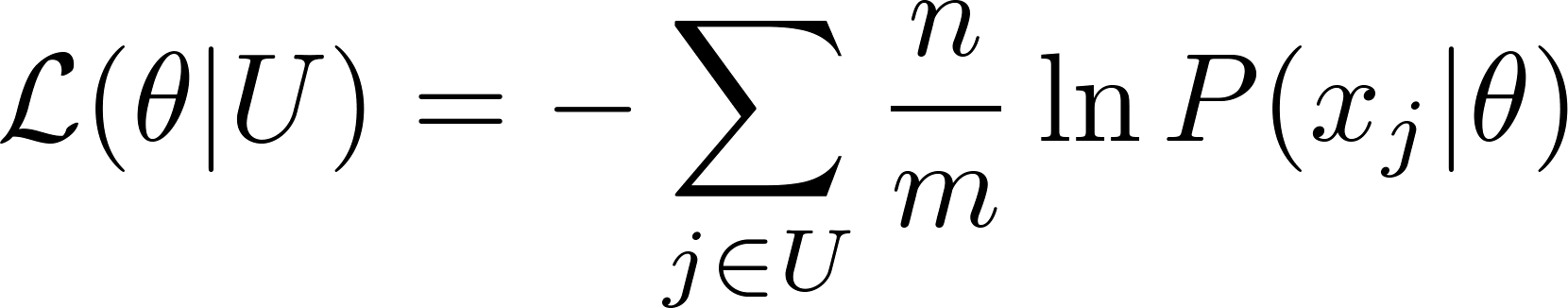  High variance
5
Sampling Distribution
Bias sampling 
towards small clusters
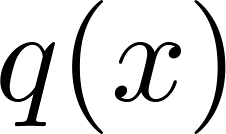 Sampling distribution
Importance Weights
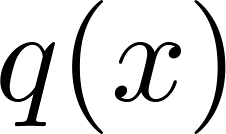 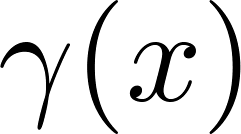 Sampling distribution
Weights
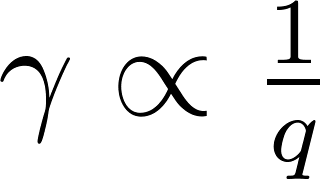 Creating a Sampling Distribution
Iteratively find representative points
8
Creating a Sampling Distribution
Iteratively find representative points
Sample a small set uniformly at random
9
Creating a Sampling Distribution
Iteratively find representative points
Sample a small set uniformly at random
Remove half the blue points nearest the samples
10
Creating a Sampling Distribution
Iteratively find representative points
Sample a small set uniformly at random
Remove half the blue points nearest the samples
11
Creating a Sampling Distribution
Iteratively find representative points
Sample a small set uniformly at random
Remove half the blue points nearest the samples
12
Creating a Sampling Distribution
Iteratively find representative points
Sample a small set uniformly at random
Remove half the blue points nearest the samples
13
Creating a Sampling Distribution
Iteratively find representative points
Sample a small set uniformly at random
Remove half the blue points nearest the samples
14
Creating a Sampling Distribution
Iteratively find representative points
Sample a small set uniformly at random
Remove half the blue points nearest the samples
15
Creating a Sampling Distribution
Small clusters
 are represented
Iteratively find representative points
Sample a small set uniformly at random
Remove half the blue points nearest the samples
16
Creating a Sampling Distribution
Partition data via a Voronoi diagram centered at      points
17
Creating a Sampling Distribution
Points in sparse cells get more mass
and points far from centers
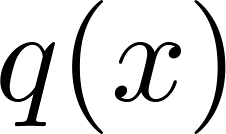 Sampling distribution
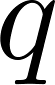 18
Importance Weights
Points in sparse cells get more mass
and points far from centers
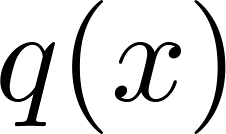 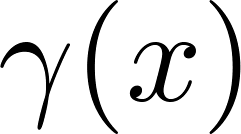 Sampling distribution
Weights
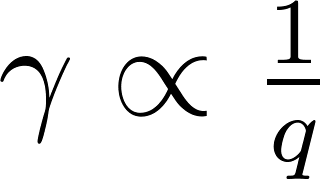 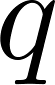 19
Importance Sample
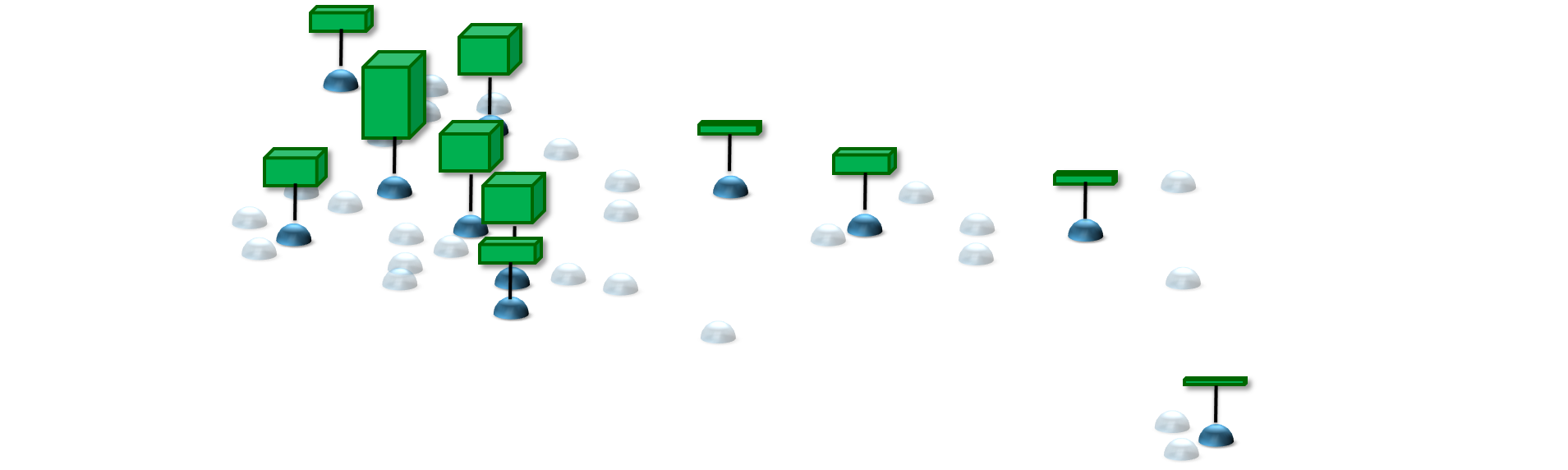 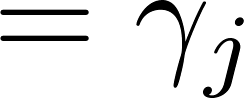 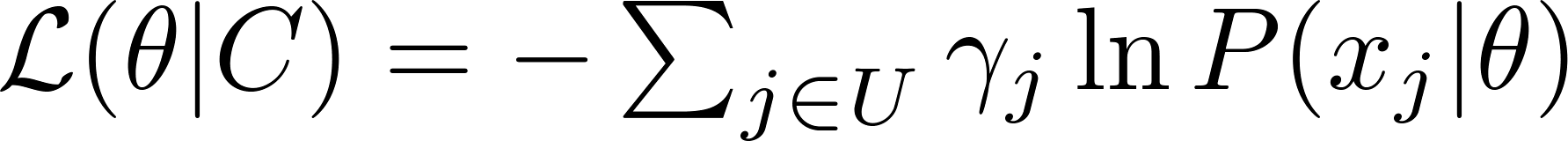 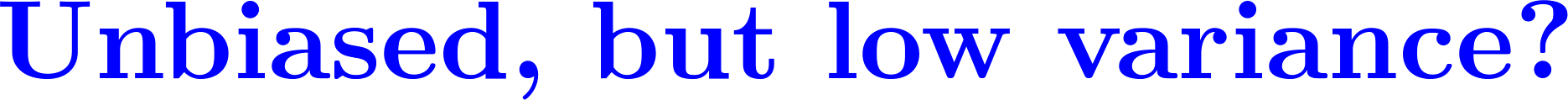 20
Coresets via Adaptive Sampling
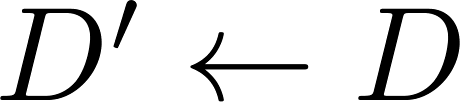 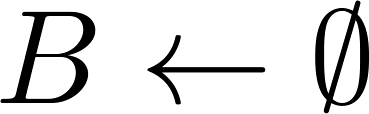 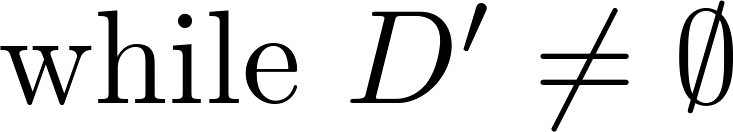 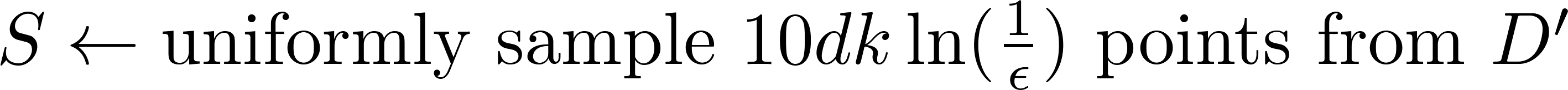 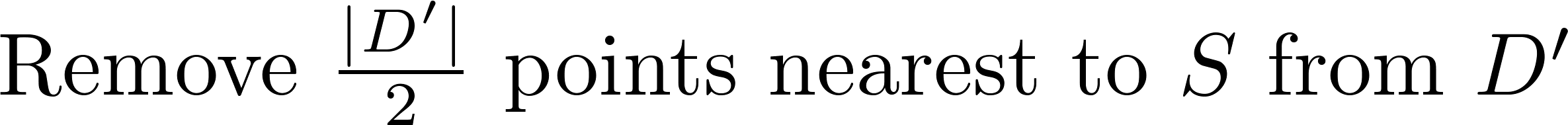 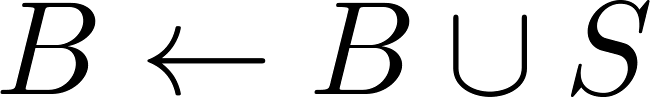 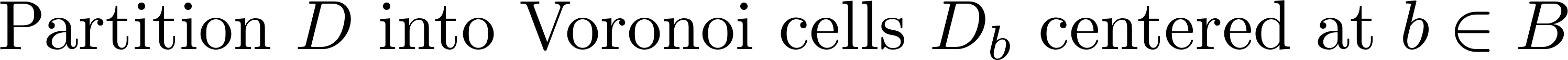 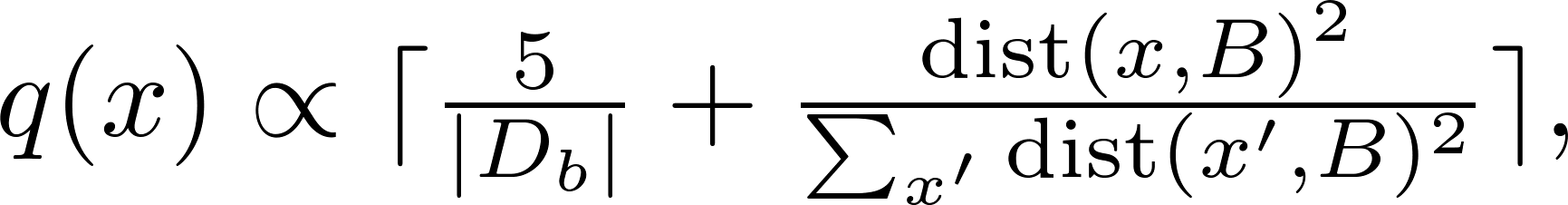 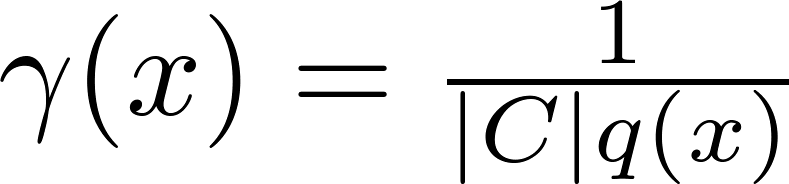 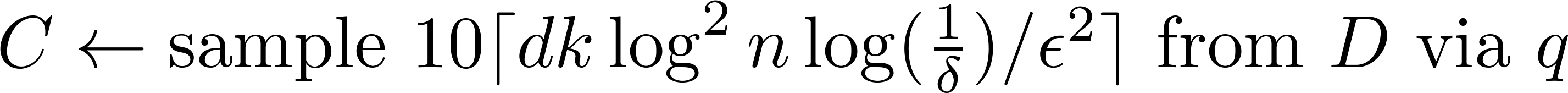 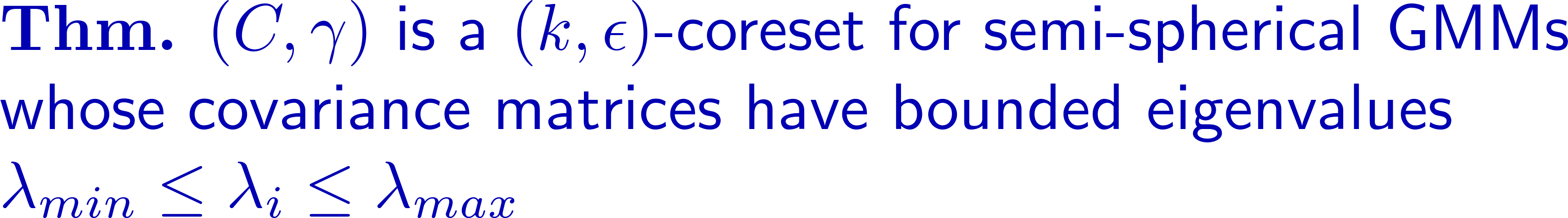 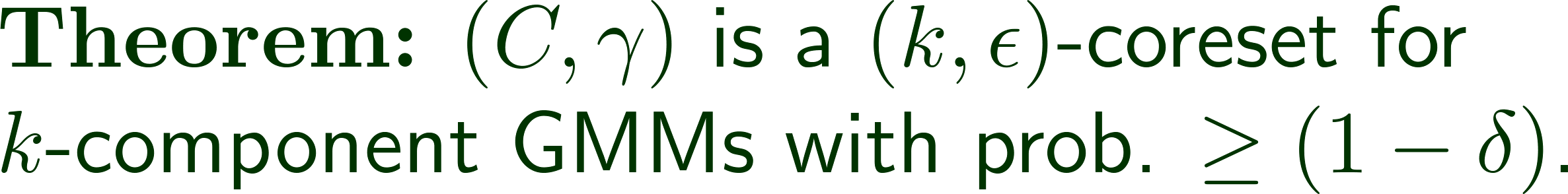 21
A General Coreset Framework
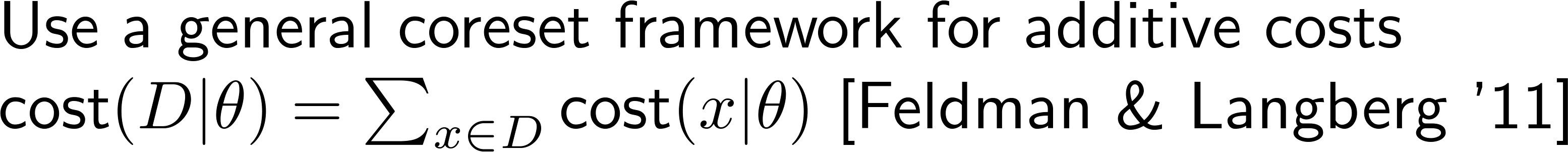 Contributions for Mixture Models:
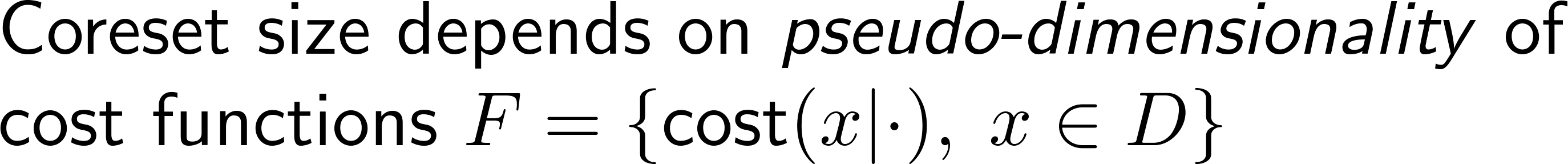 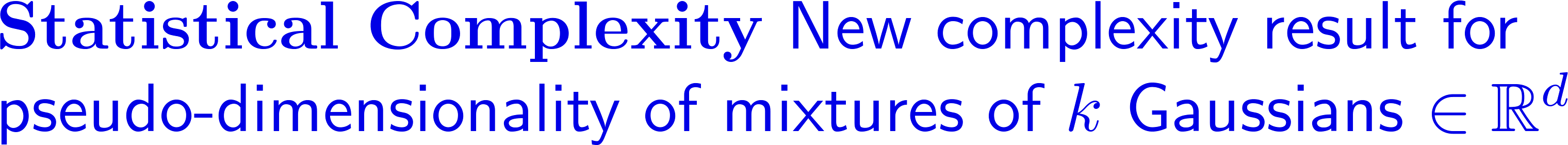 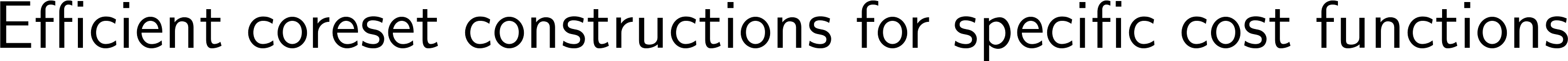 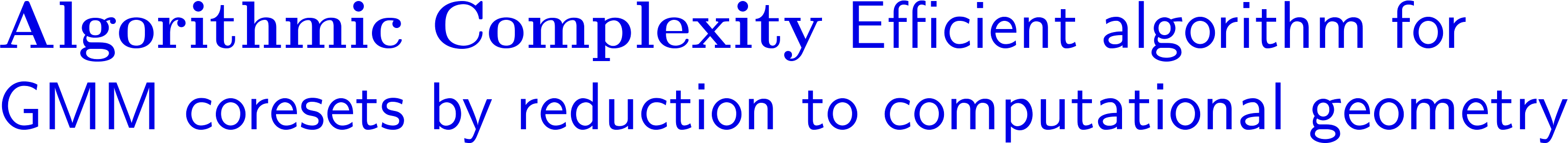 A Geometric Perspective
Gaussian level sets can be expressed purely geometrically:
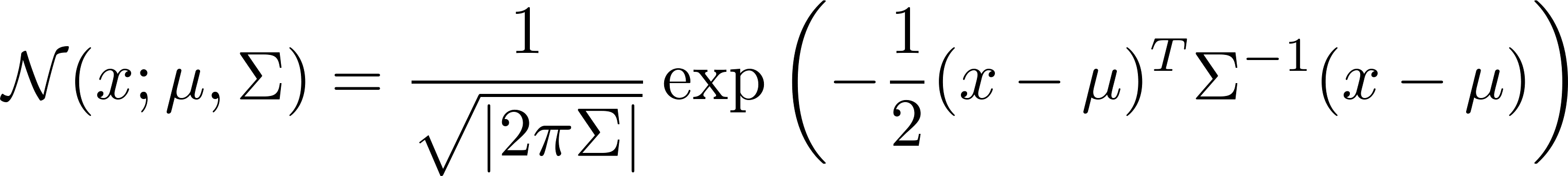 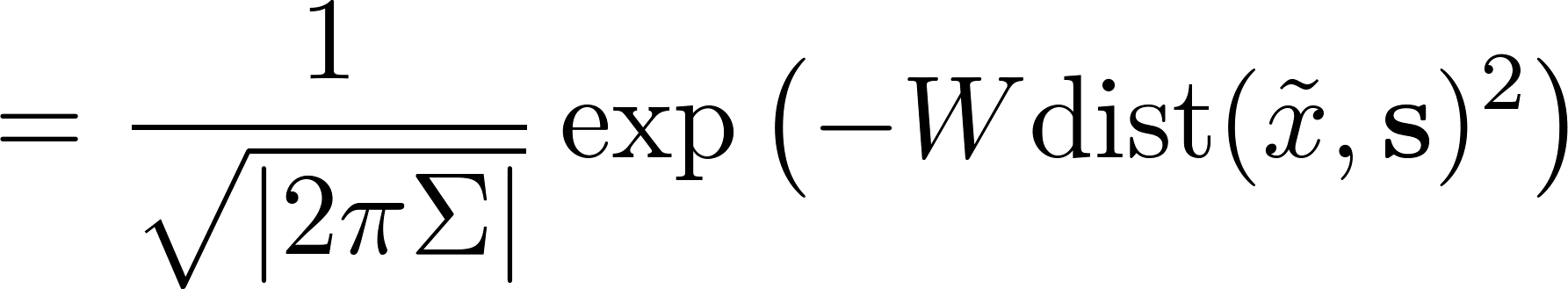 affine subspace
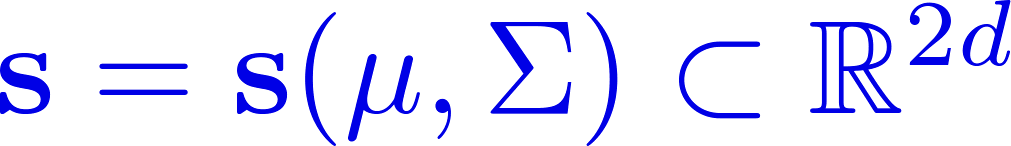 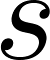 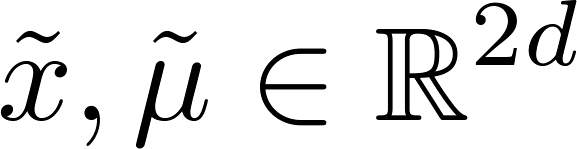 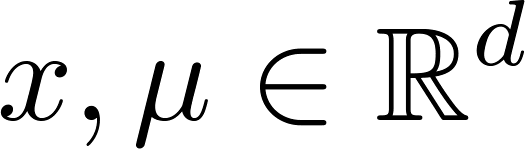 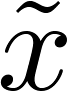 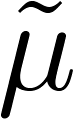 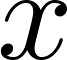 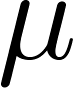 23
Geometric Reduction
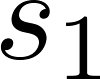 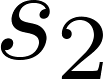 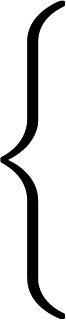 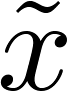 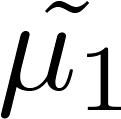 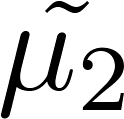 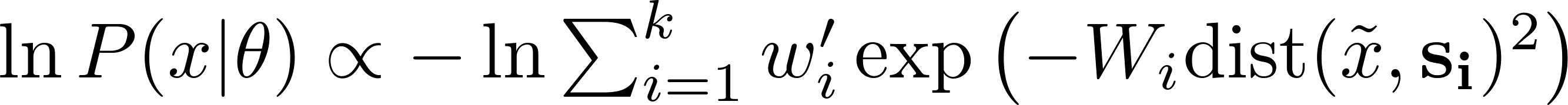 Soft-min
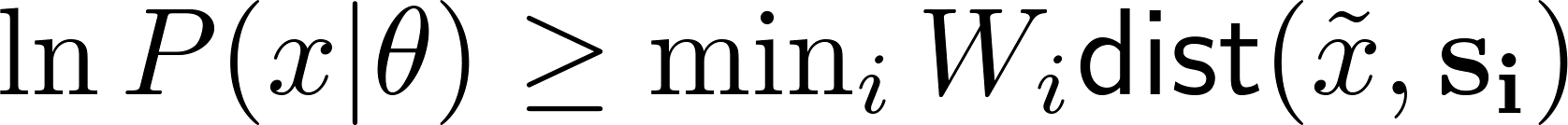 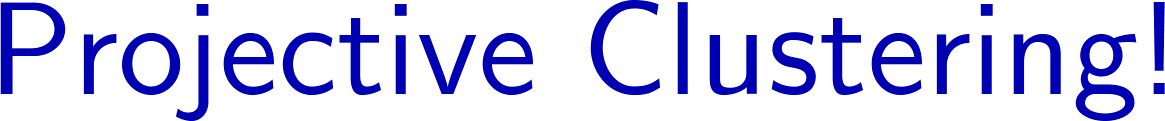 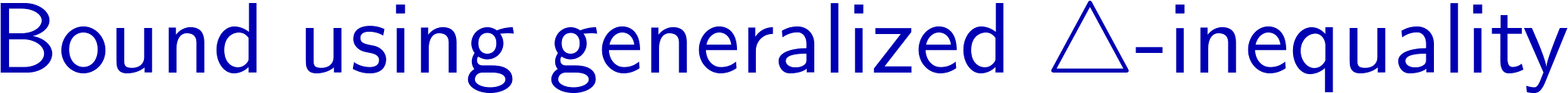 Lifts geometric coreset tools to mixture models
Semi-Spherical Gaussian Mixtures
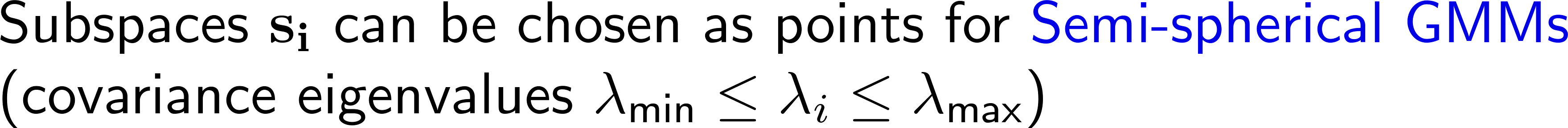 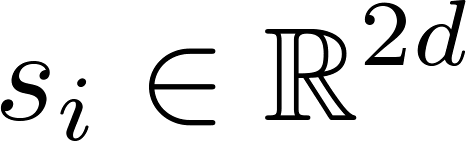 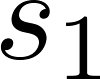 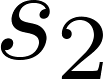 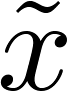 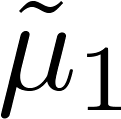 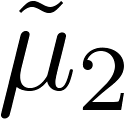 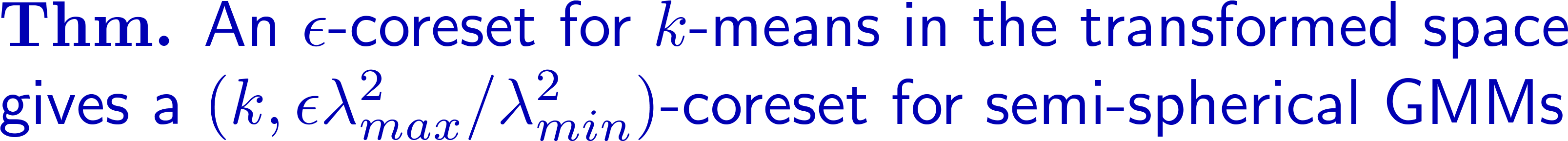 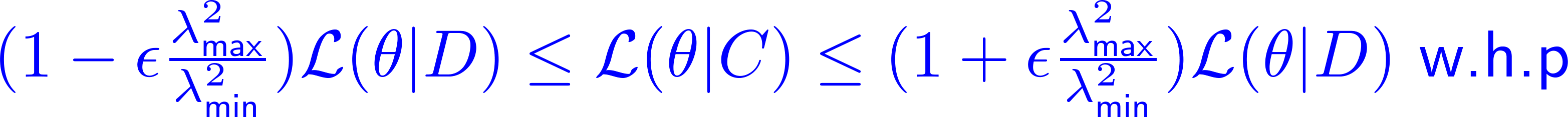 25
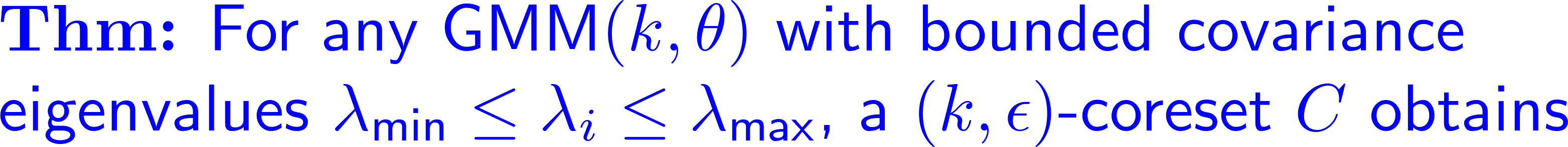 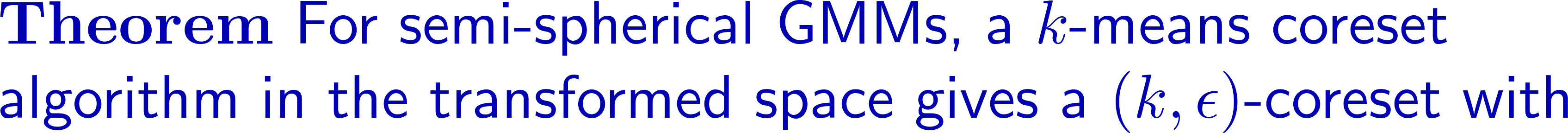 Extensions and Generalizations
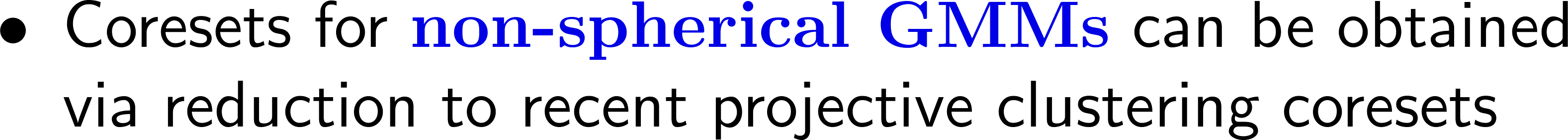 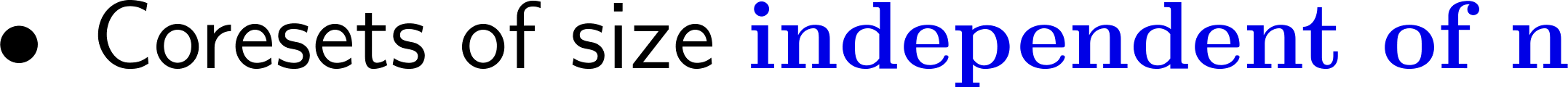 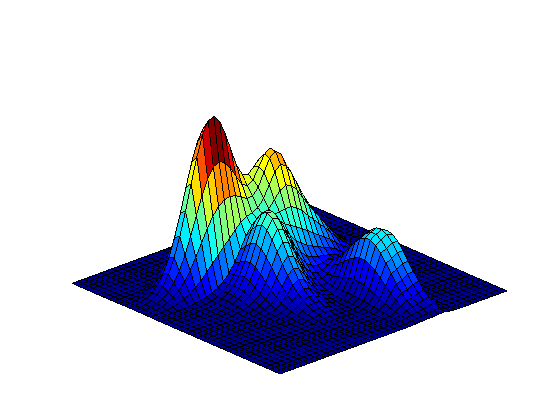 Level Sets
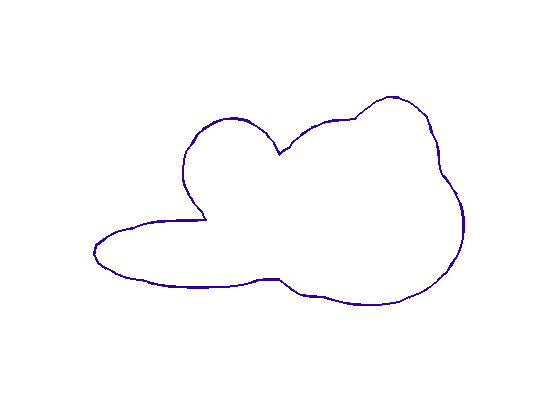 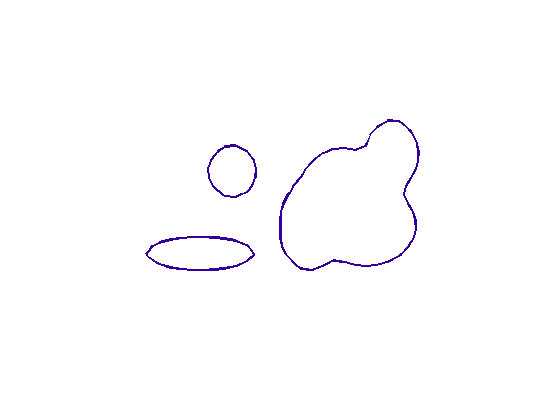 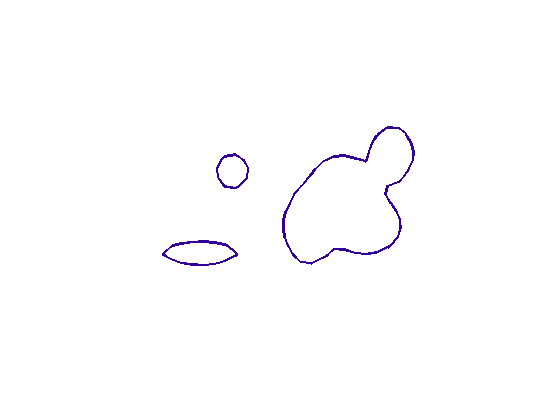 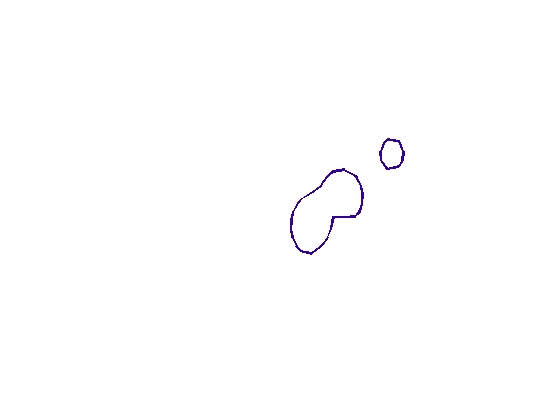 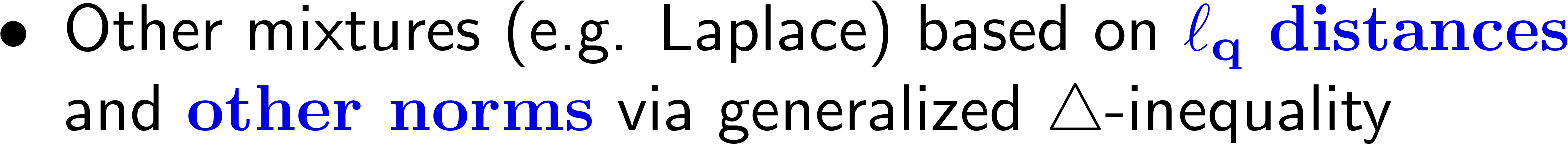 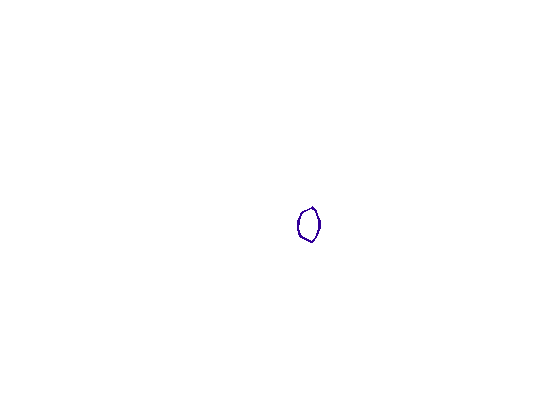 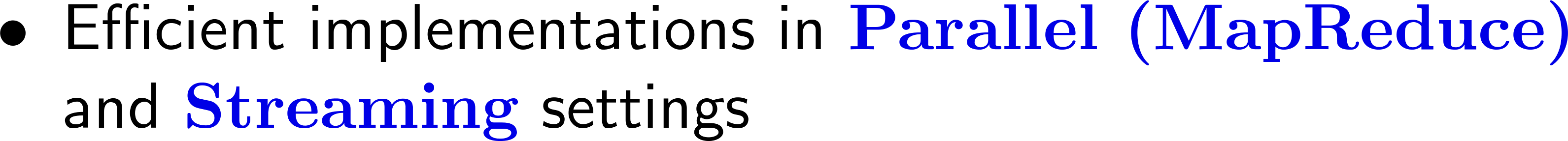 26
Composition of Coresets
[c.f. Har-Peled, Mazumdar 04]
Merge
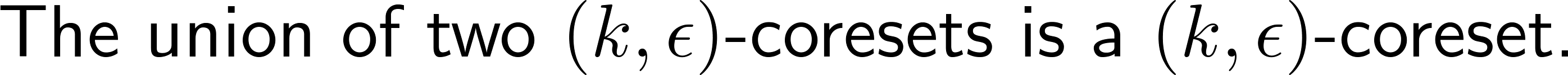 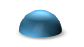 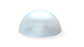 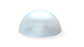 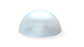 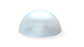 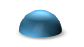 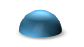 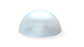 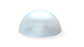 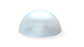 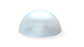 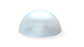 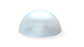 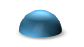 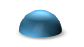 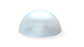 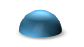 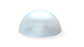 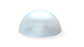 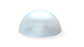 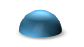 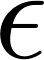 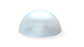 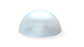 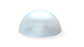 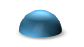 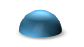 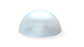 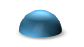 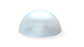 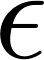 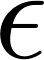 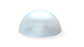 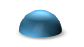 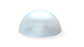 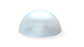 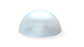 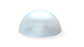 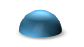 27
Composition of Coresets
[Har-Peled, Mazumdar 04]
Merge
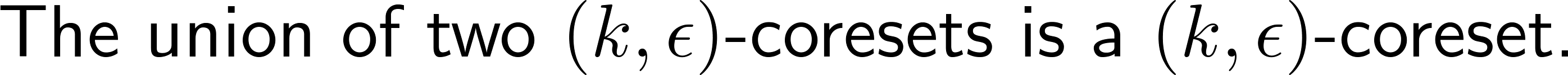 Compress
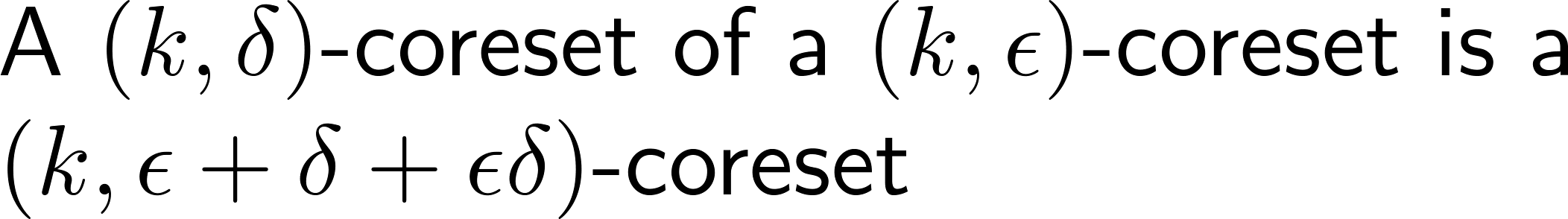 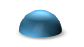 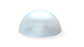 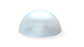 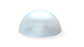 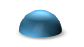 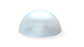 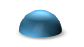 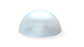 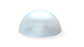 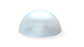 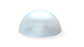 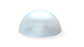 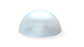 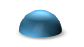 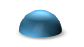 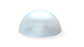 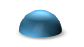 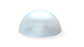 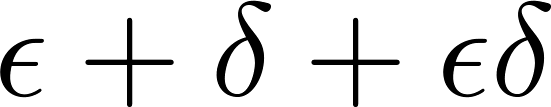 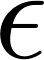 28
Coresets on Streams
[Har-Peled, Mazumdar 04]
Merge
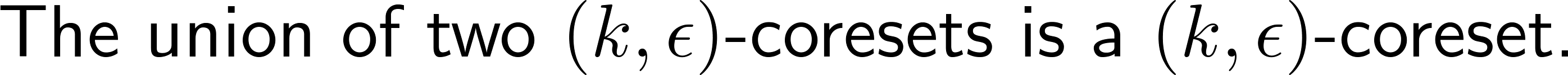 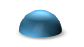 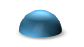 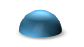 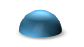 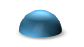 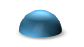 Compress
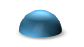 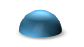 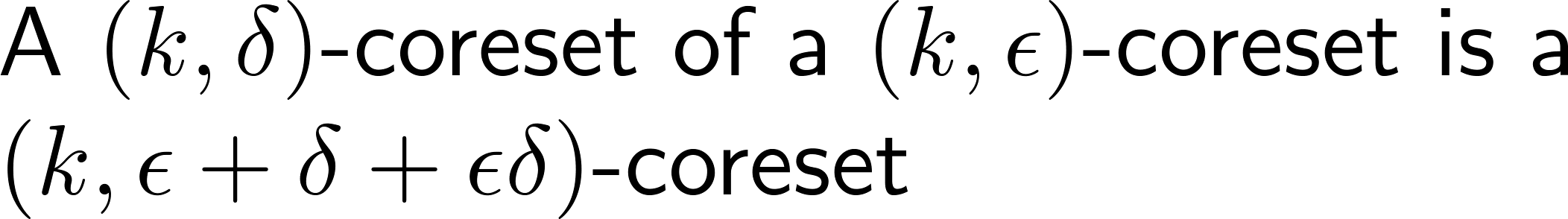 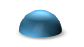 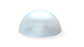 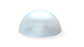 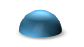 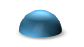 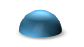 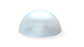 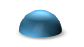 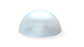 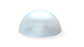 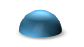 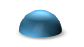 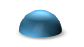 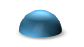 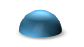 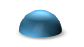 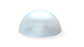 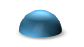 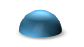 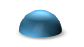 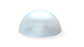 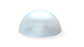 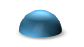 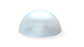 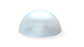 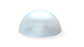 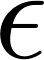 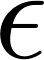 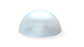 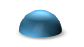 29
Coresets on Streams
[Har-Peled, Mazumdar 04]
Merge
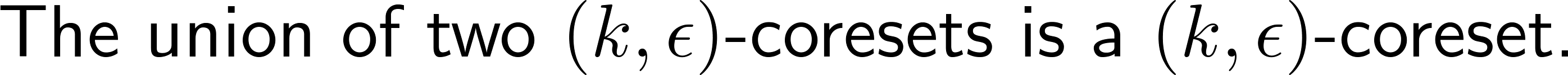 Compress
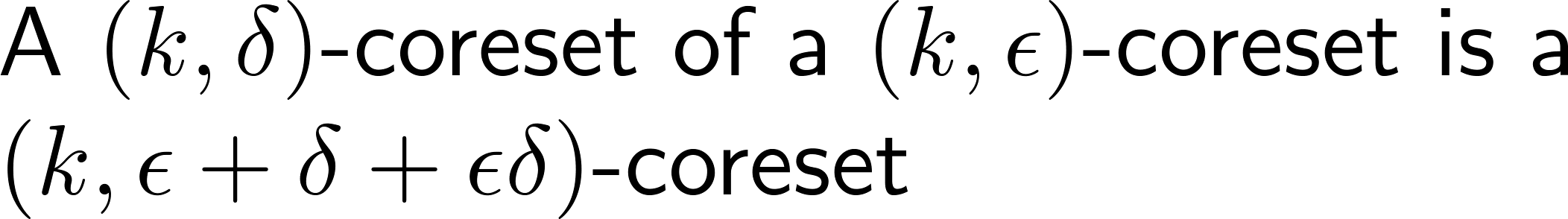 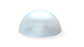 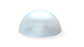 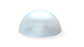 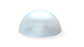 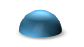 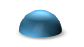 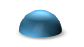 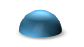 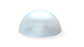 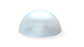 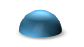 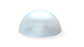 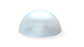 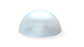 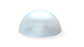 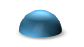 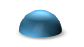 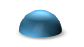 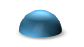 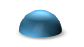 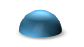 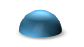 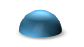 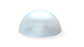 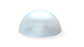 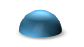 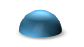 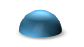 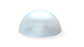 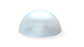 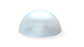 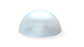 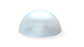 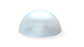 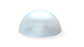 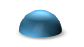 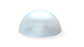 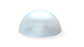 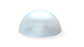 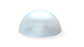 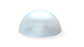 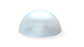 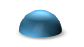 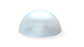 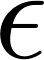 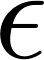 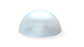 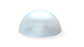 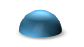 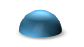 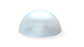 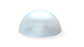 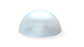 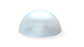 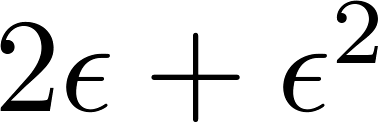 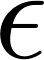 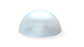 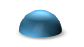 30
Coresets on Streams
[Har-Peled, Mazumdar 04]
Merge
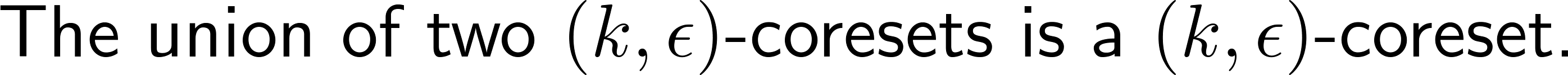 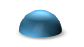 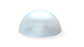 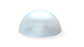 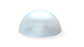 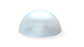 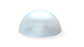 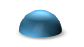 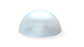 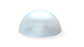 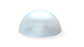 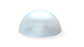 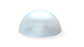 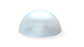 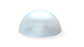 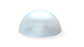 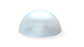 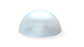 Compress
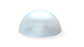 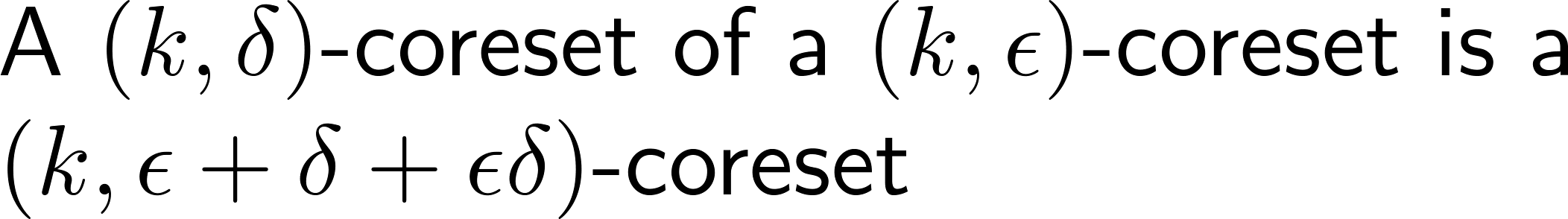 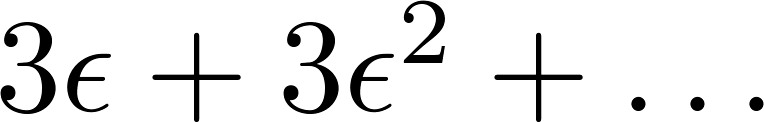 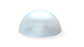 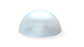 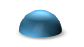 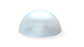 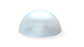 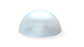 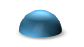 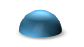 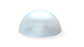 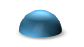 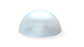 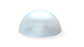 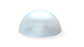 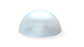 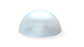 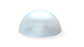 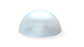 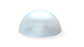 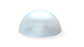 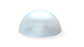 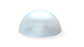 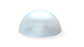 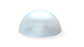 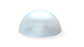 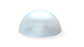 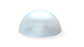 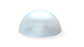 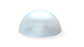 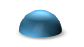 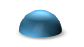 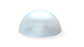 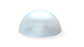 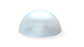 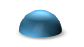 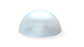 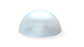 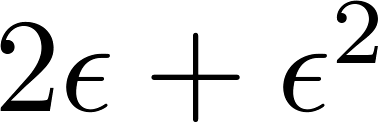 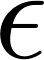 Error grows linearly with number of compressions
31
Coresets on Streams
Error grows with height of tree
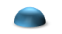 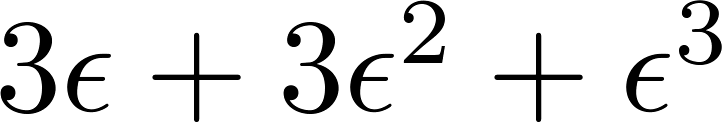 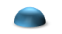 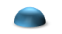 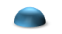 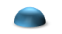 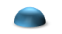 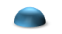 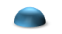 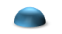 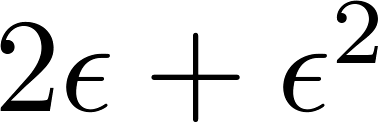 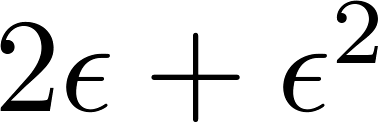 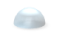 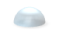 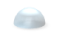 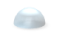 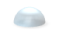 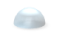 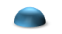 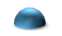 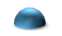 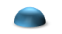 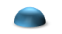 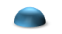 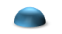 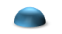 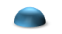 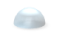 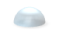 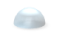 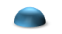 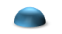 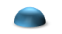 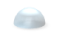 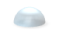 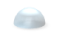 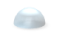 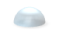 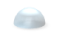 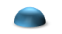 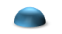 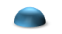 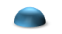 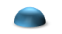 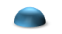 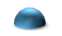 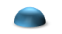 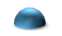 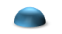 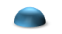 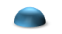 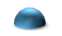 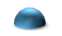 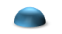 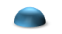 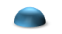 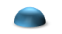 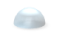 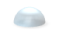 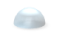 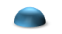 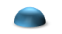 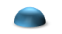 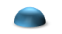 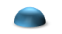 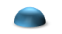 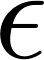 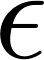 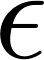 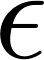 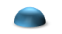 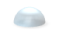 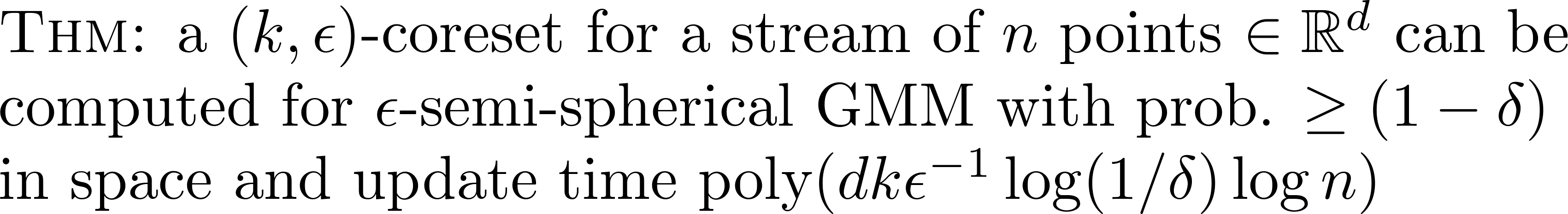 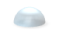 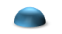 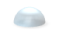 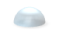 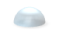 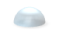 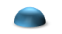 Coresets in Parallel
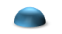 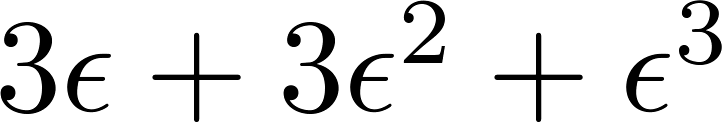 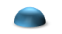 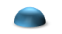 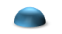 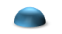 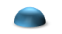 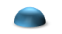 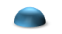 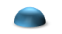 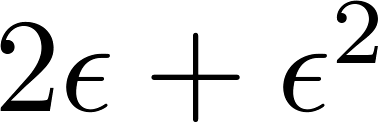 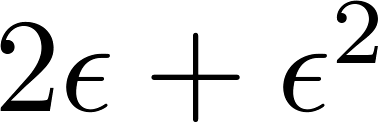 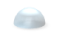 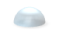 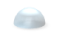 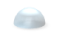 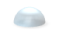 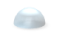 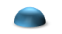 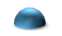 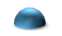 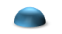 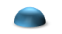 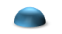 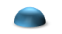 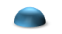 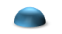 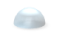 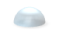 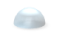 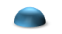 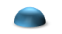 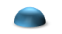 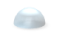 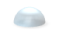 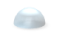 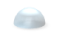 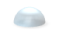 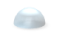 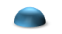 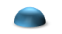 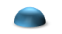 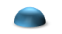 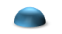 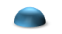 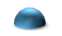 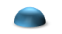 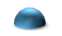 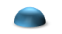 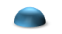 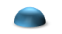 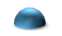 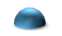 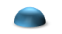 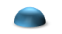 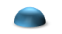 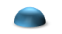 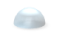 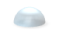 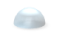 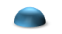 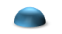 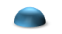 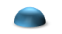 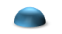 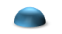 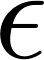 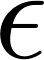 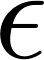 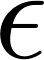 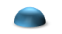 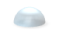 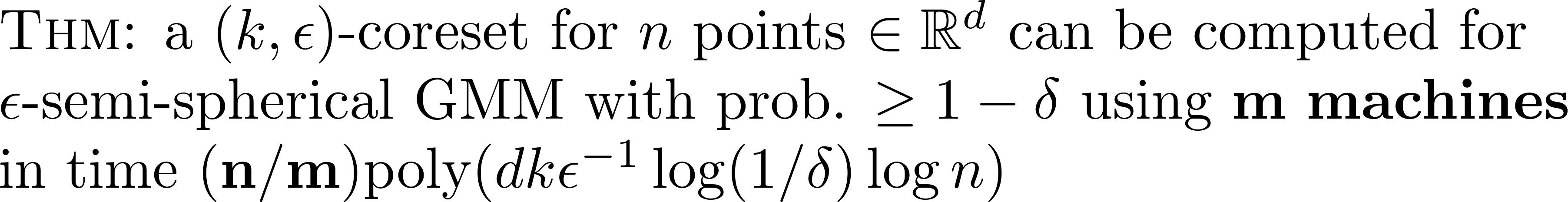 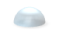 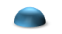 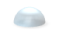 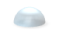 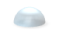 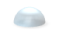 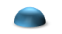 33
Handwritten Digits
Obtain 100-dimensional features from 28x28 pixel images via PCA. Fit GMM with k=10 components.
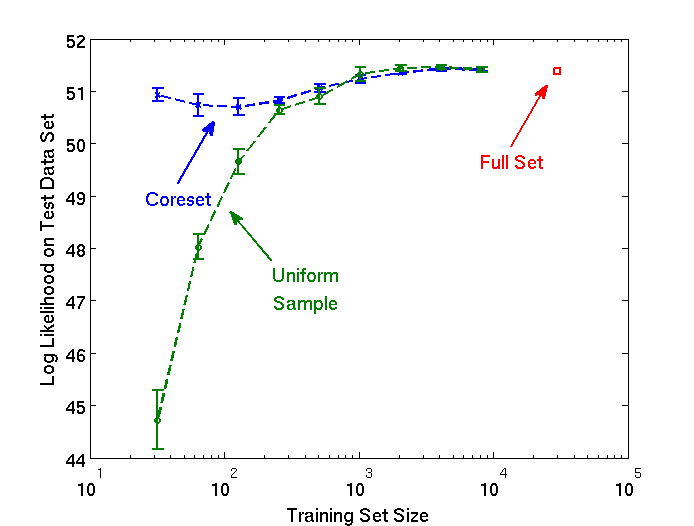 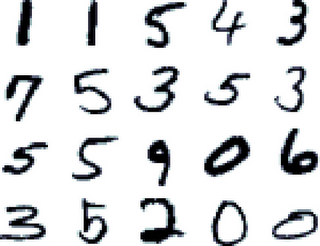 MNIST data:
60,000 training,
10,000 testing
34
Neural Tetrode Recordings
Waveforms of neural activity at four co-located  electrodes in a live rat hippocampus. 4 x 38 samples = 152 dimensions.
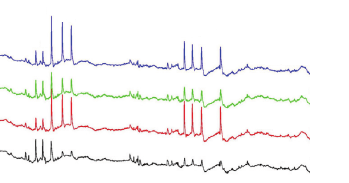 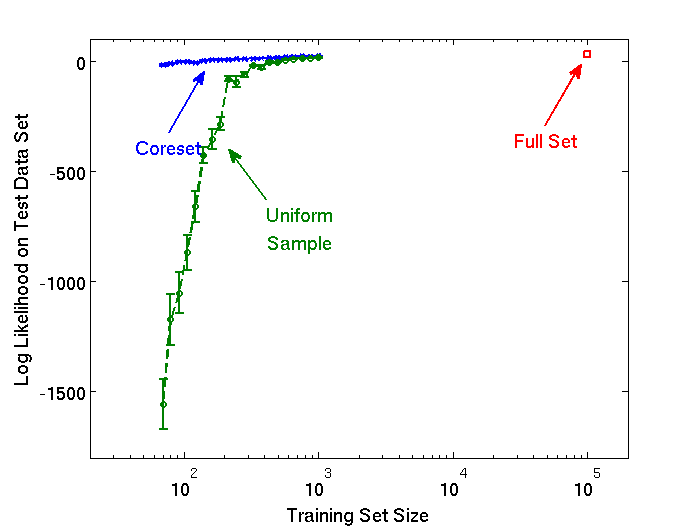 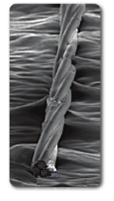 T. Siapas et al, Caltech
35
Community Seismic Network
Detect and monitor earthquakes using smart phones, USB sensors, and cloud computing.
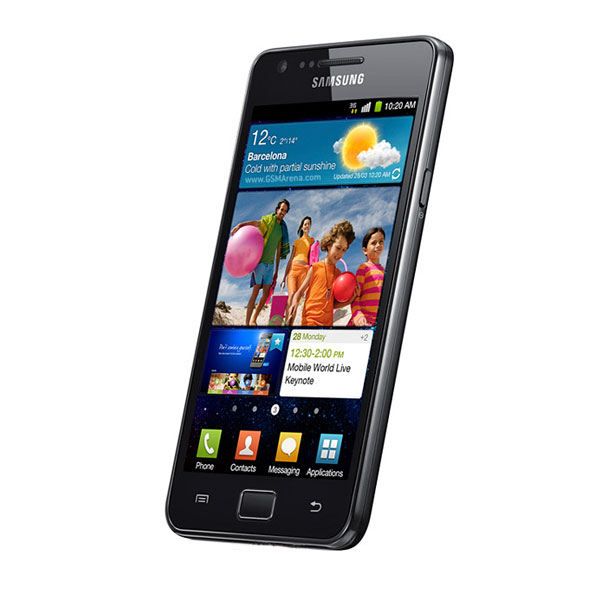 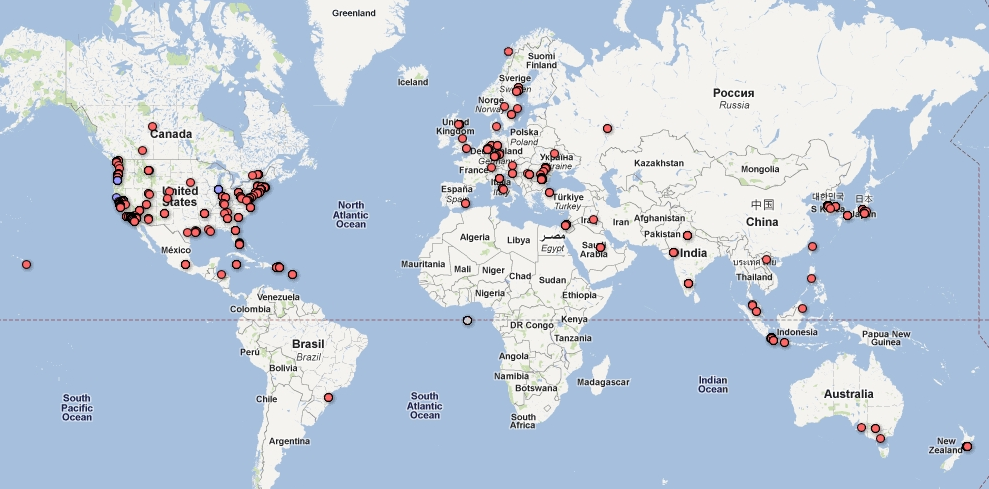 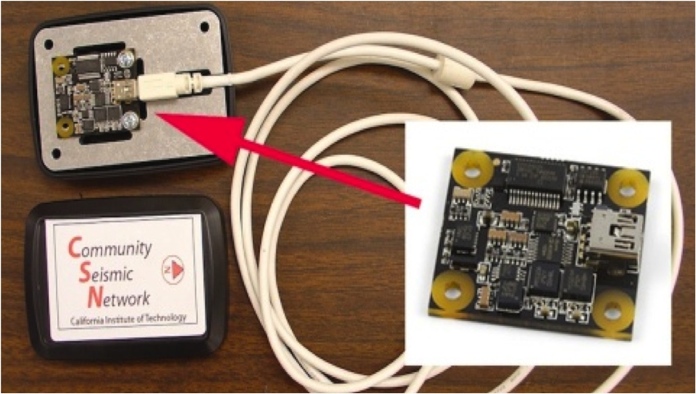 CSN  Sensors Worldwide
36
Learning User Acceleration
17-dimensional acceleration feature vectors
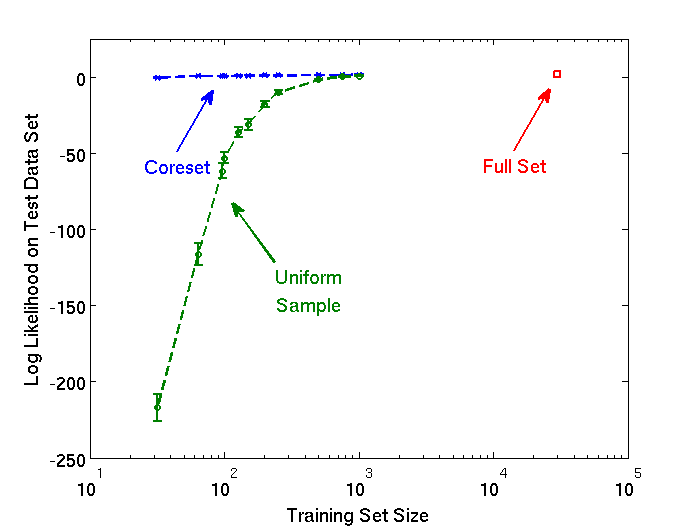 Good
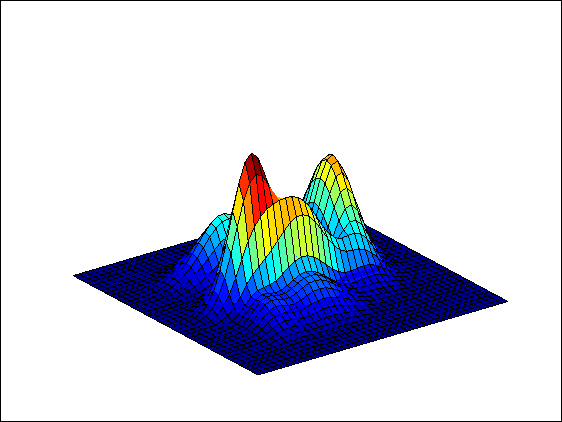 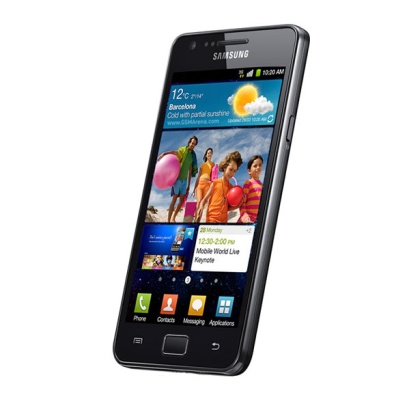 Bad
37
Seismic Anomaly Detection
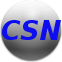 GMM used for anomaly detection
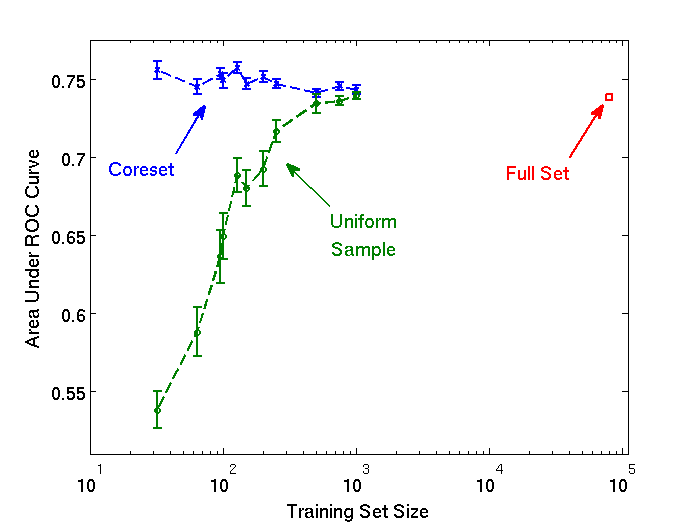 Good
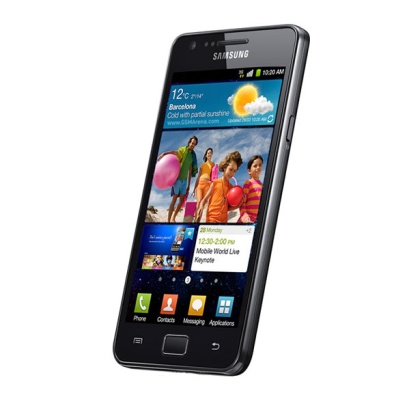 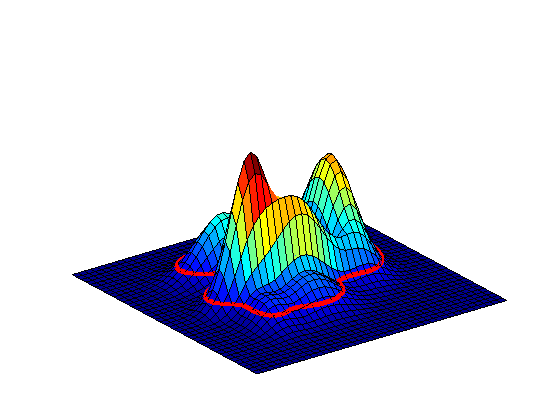 Bad
38
Conclusions
GMMs admit coresets of size independent of n 
- Extensions for other mixture models
Parallel (MapReduce) and Streaming implementations
Lift geometric coreset tools to the statistical realm
	   - New complexity result for GMM level sets
Strong empirical performance, enables learning on mobile devices
39